С ДНЕМ НАУКИ И ТВОРЧЕСТВА!!!
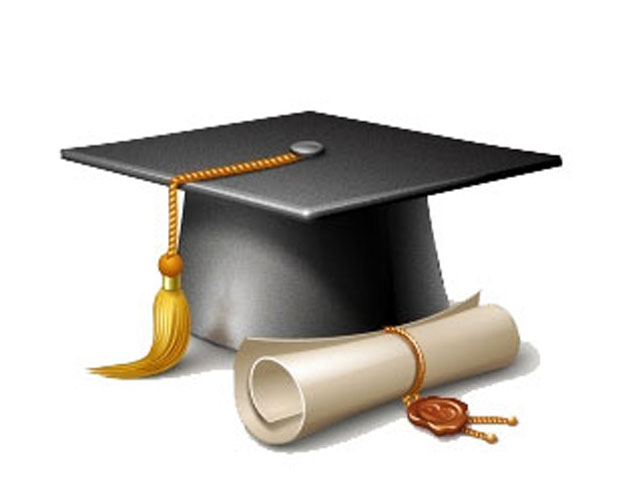 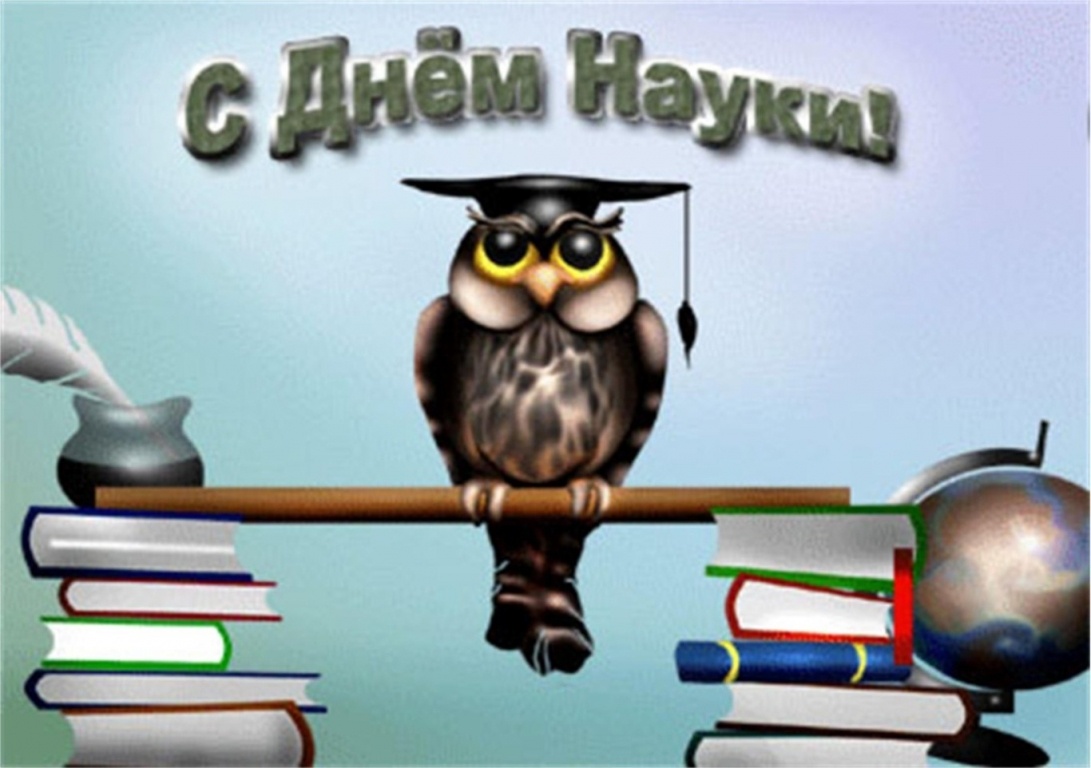 Науки – всем важны!
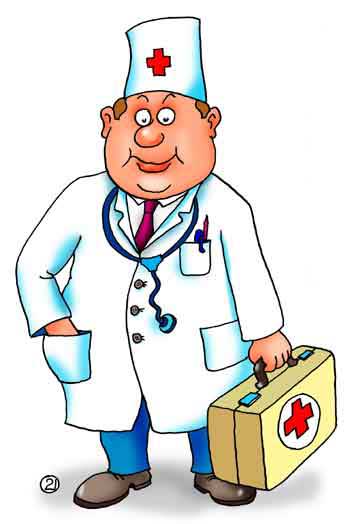 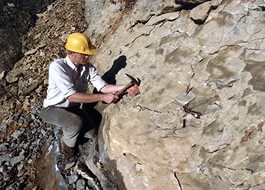 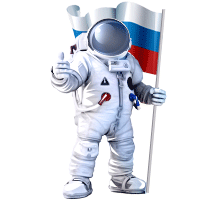 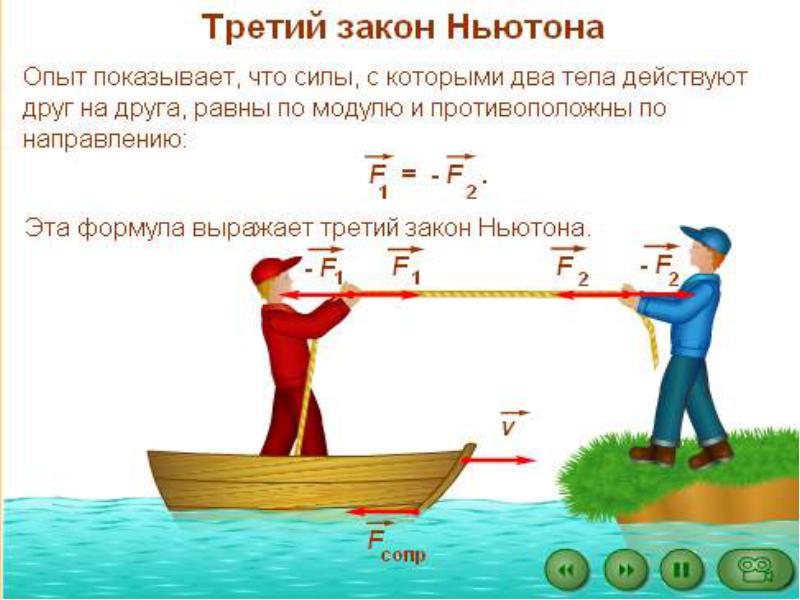 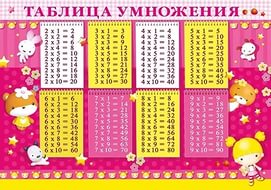 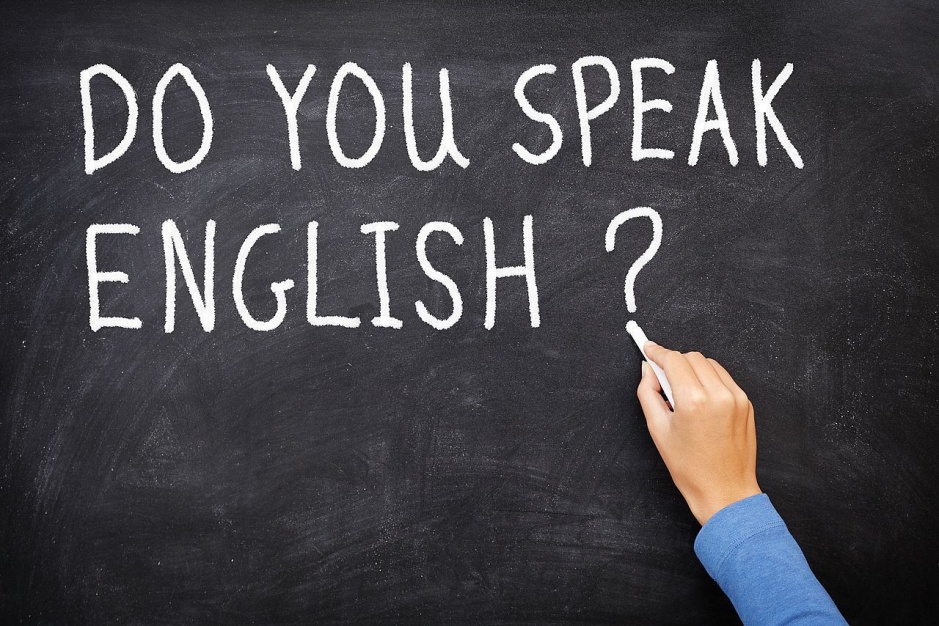 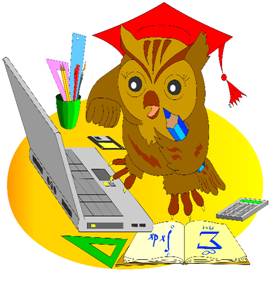 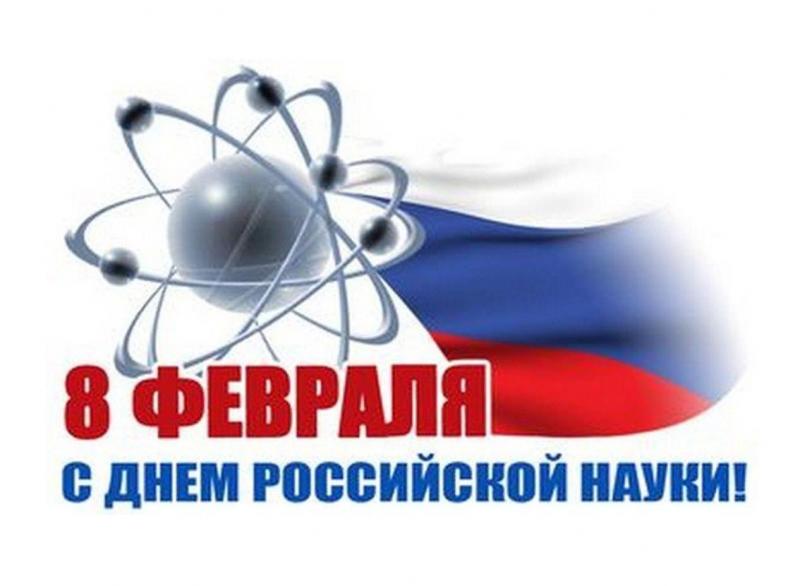 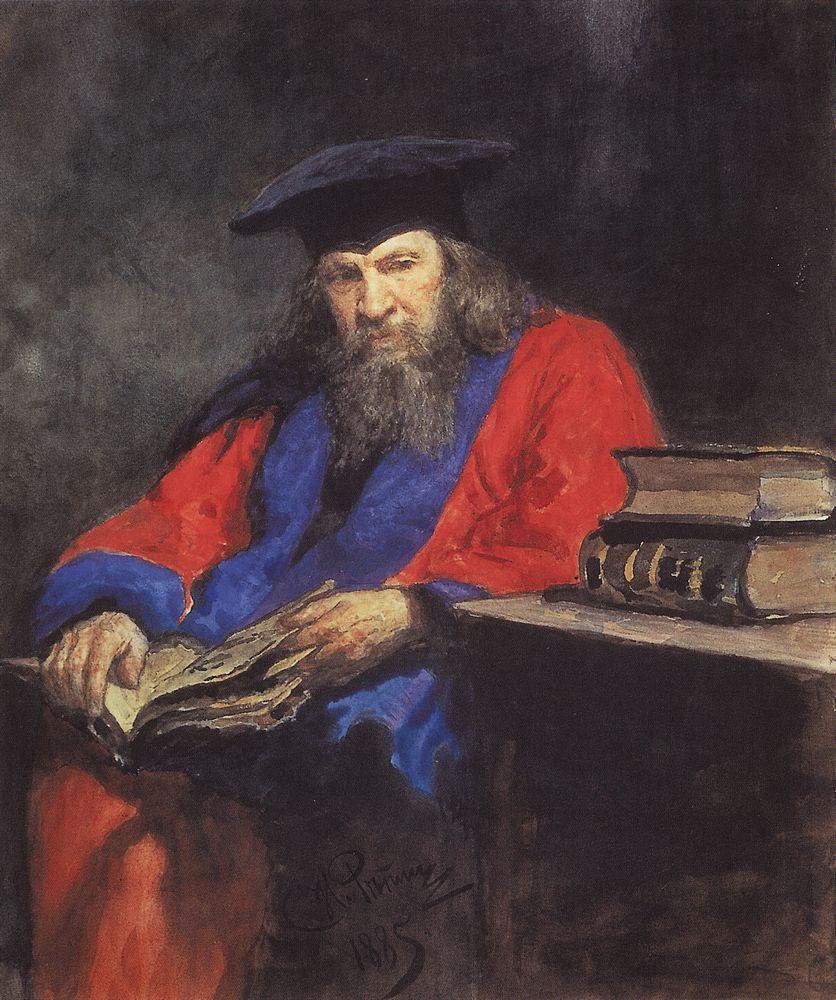 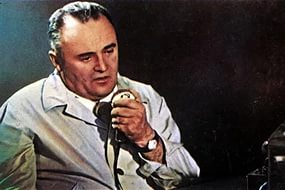 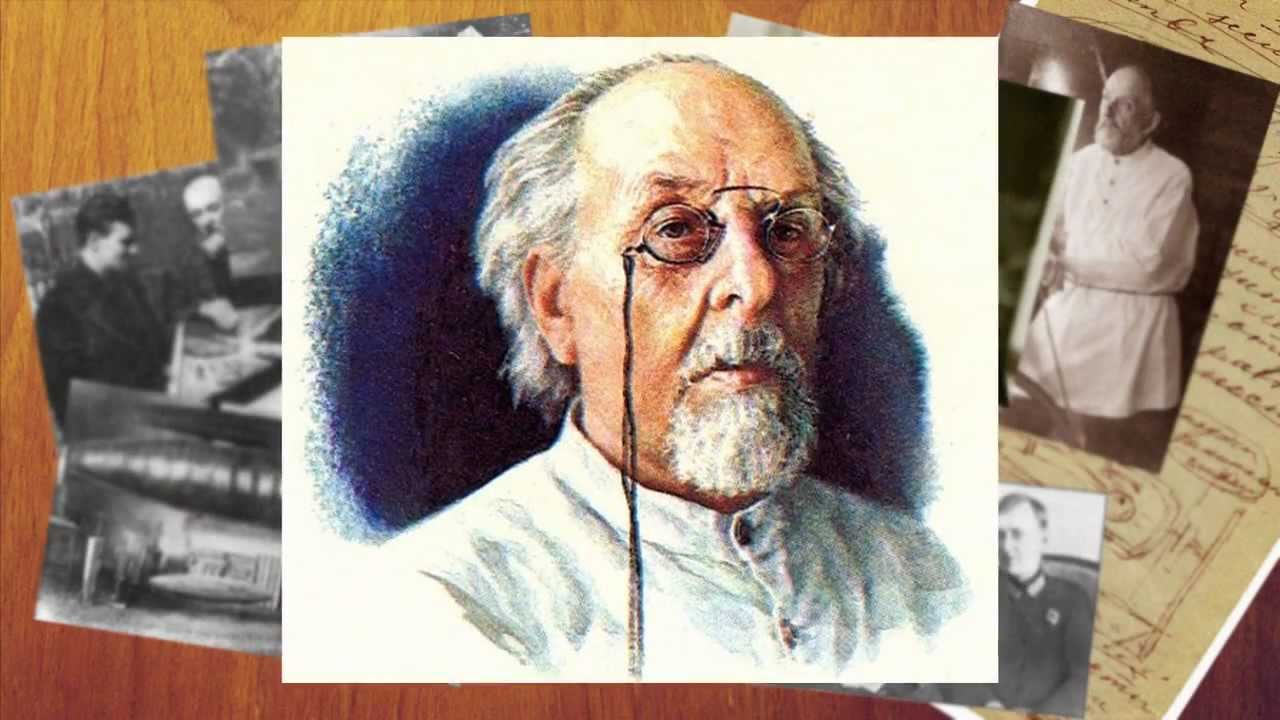 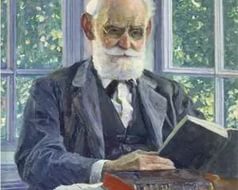 Россия занимает лидирующие позиции в научных направлениях
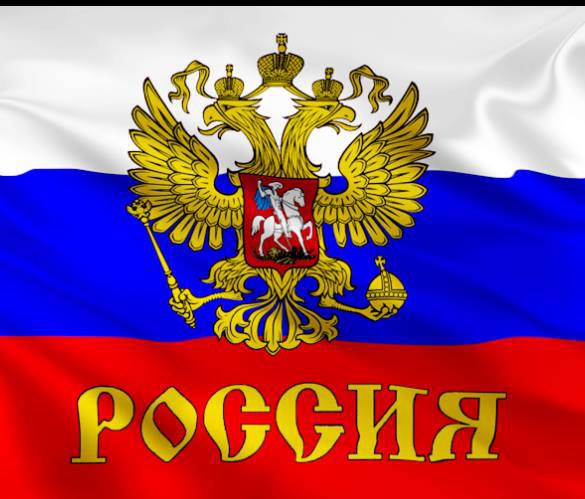 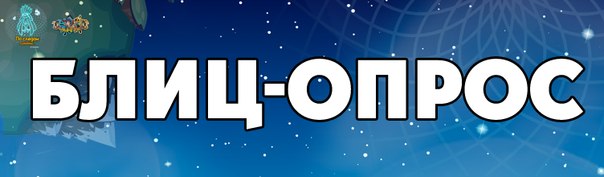 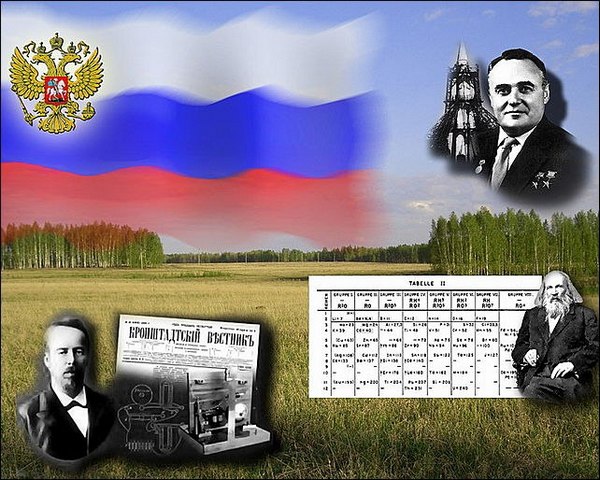 Программа Дня Науки и творчества
Учителя начальных классов:
Садикова И.Б.    «Народные промыслы России»
Маркелова Т.И.    «Современные открытия»
Ясникова Е.В.   Проект «Самые, самые»
Соленова Е.В. «Путешествие по наукам»
Учителя иностранных языков:
Жернокова Ю.А.   Научно-исследовательская работа «Учи немецкий язык!»
Кирьянова А.С. «История английского чая», «СМИ в Великобритании и США» и др.
Учитель математики: Кошелева Е.Г.  «Знаменитые математики», «Геометрия вокруг нас»
Учитель технологии: Ушакова Л.Е.   «Фриволите», «Атласные ленты»
Учитель музыки: Ильина М.В.   «Угадай мелодию!»
Учителя  русского языка и литературы:
Блинова А.А. «История рождения и становления книги»
Кокарева С.Ю.   «Исторические личности в литературных произведениях»
Учитель истории: Уварова Л.В.   «Родословная куклы»
Учитель географии, биологии: Лунякова Т.С.   «Космос в пробирке», «Вода в Мировом океане. Фокусы с водой» и др.
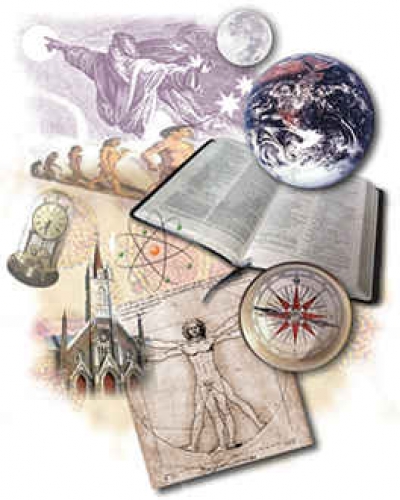 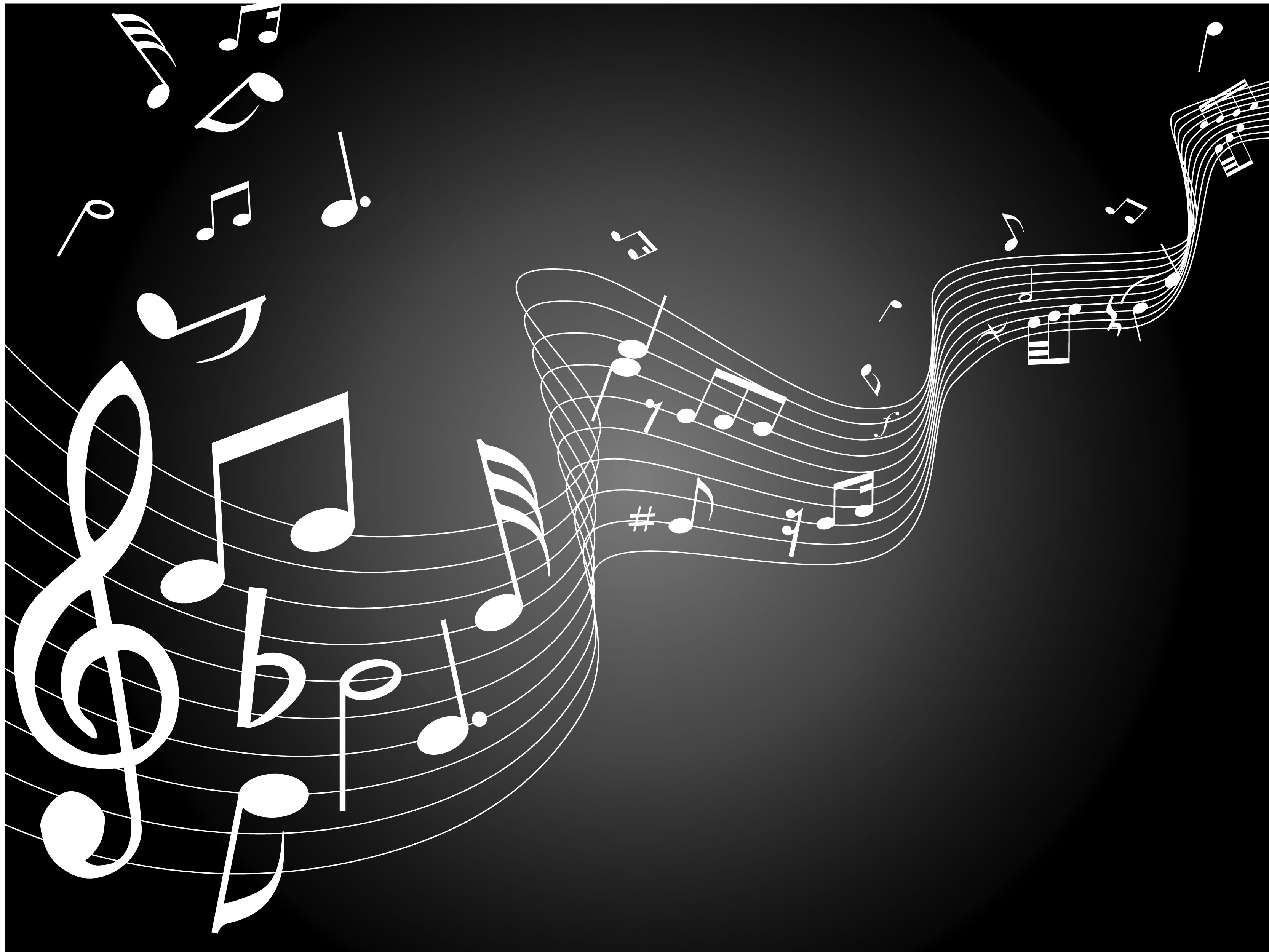 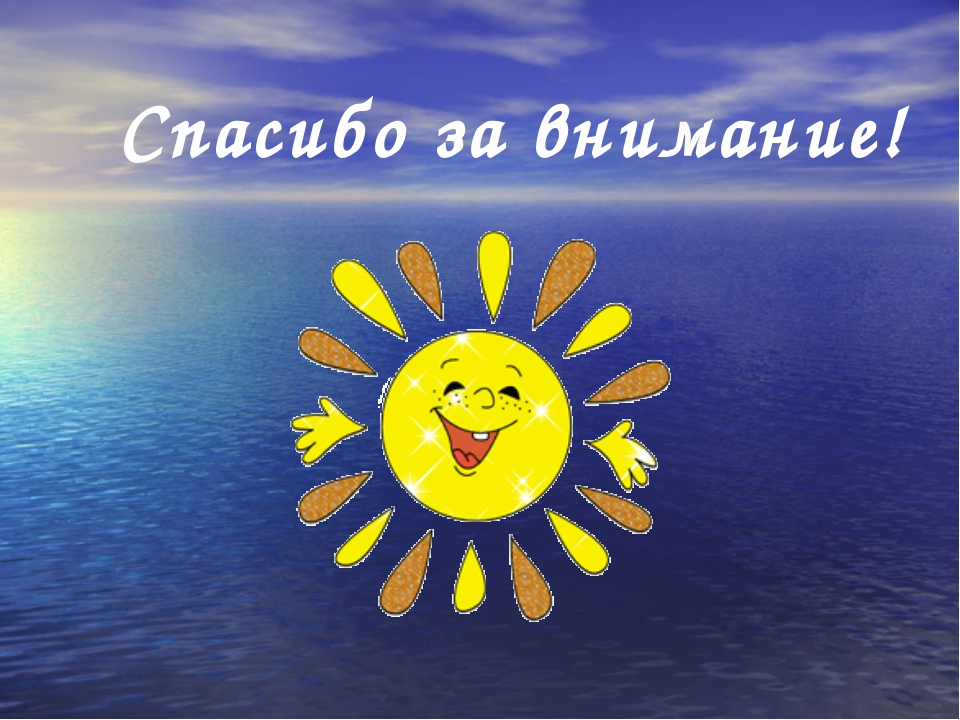